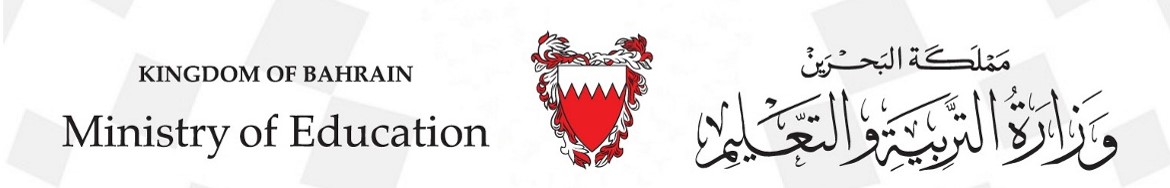 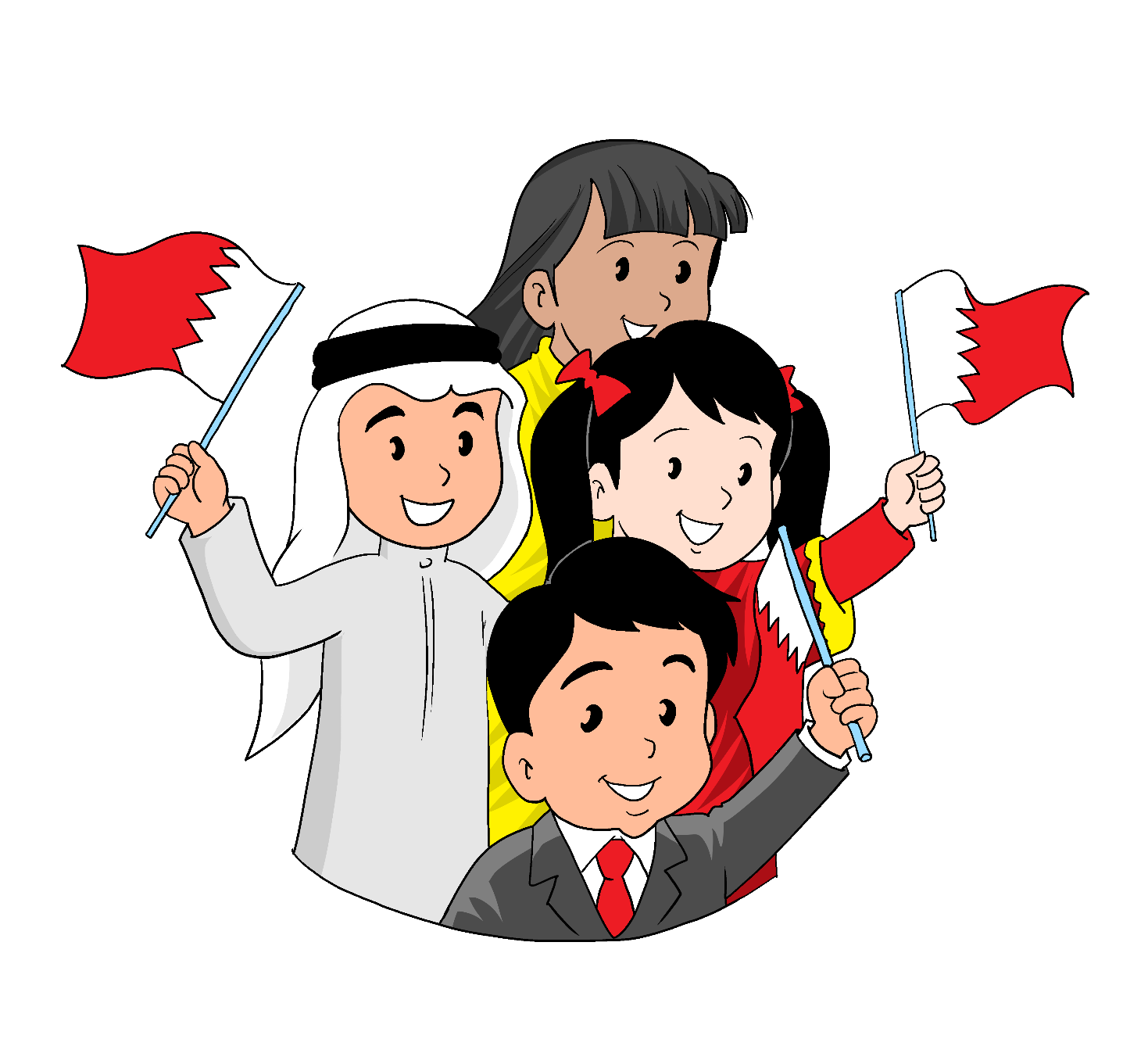 Family and Friends 2
Grade 2
Unit 6 reviewP. 61
A new friend!
Objectives
1- Revise unit’s words. 

2- Revise using ‘s – hasn’t  got – ‘ve got.
____________________________________________________________________________________________________________________________________
Ministry of Education-2020
Let’s practice
Look at the pictures, read about their hair and put     :
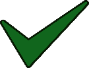 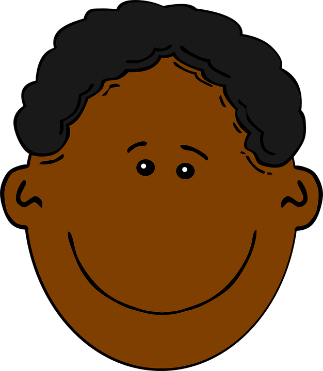 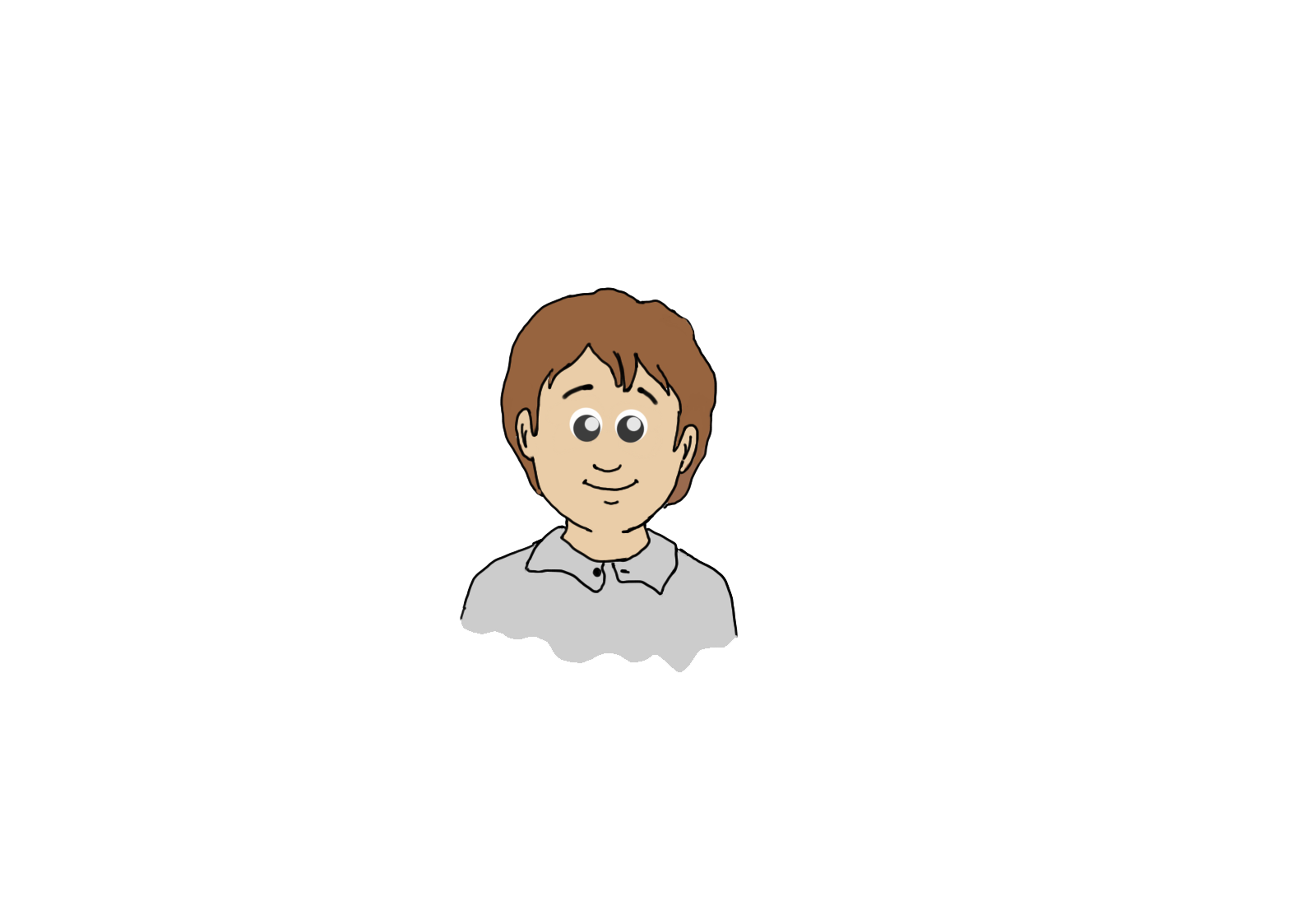 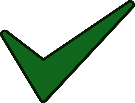 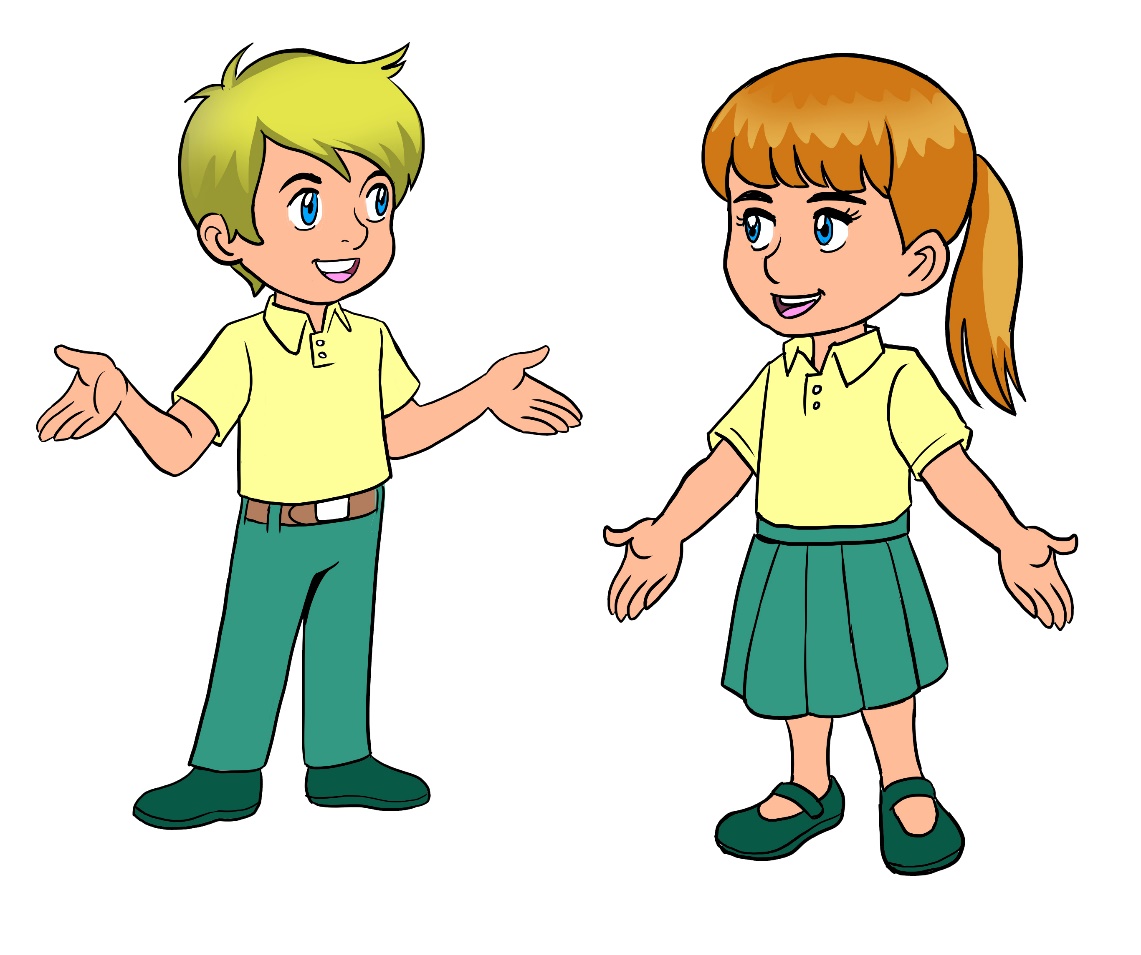 ____________________________________________________________________________________________________________________________________
Ministry of Education-2020
Let’s practice
Look at the pictures, read about their hair and put     :
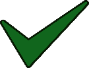 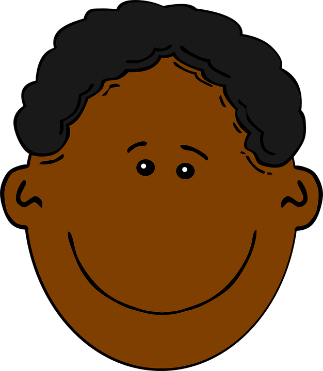 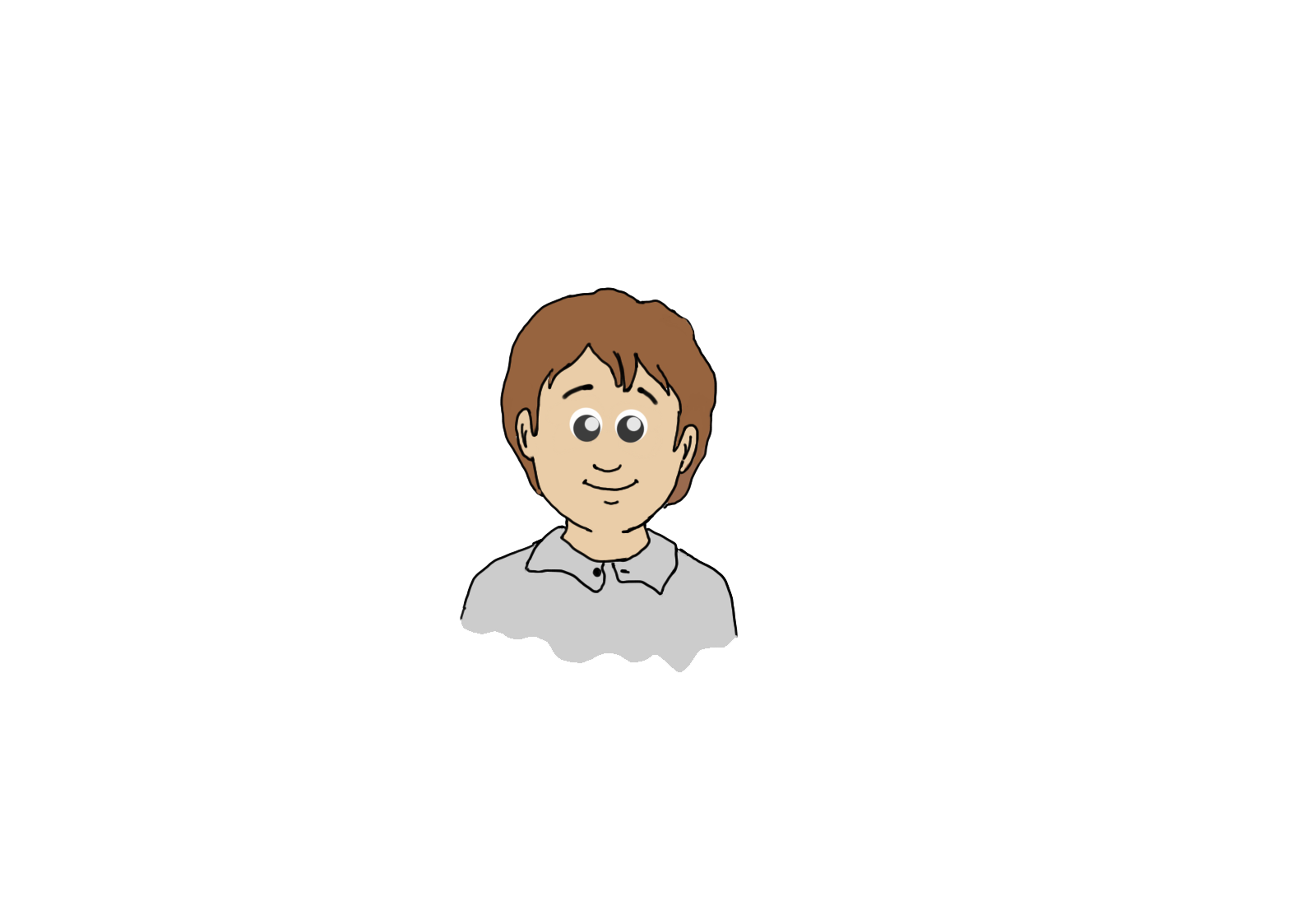 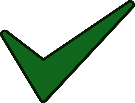 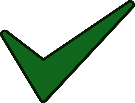 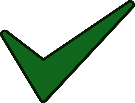 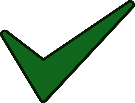 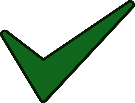 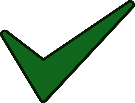 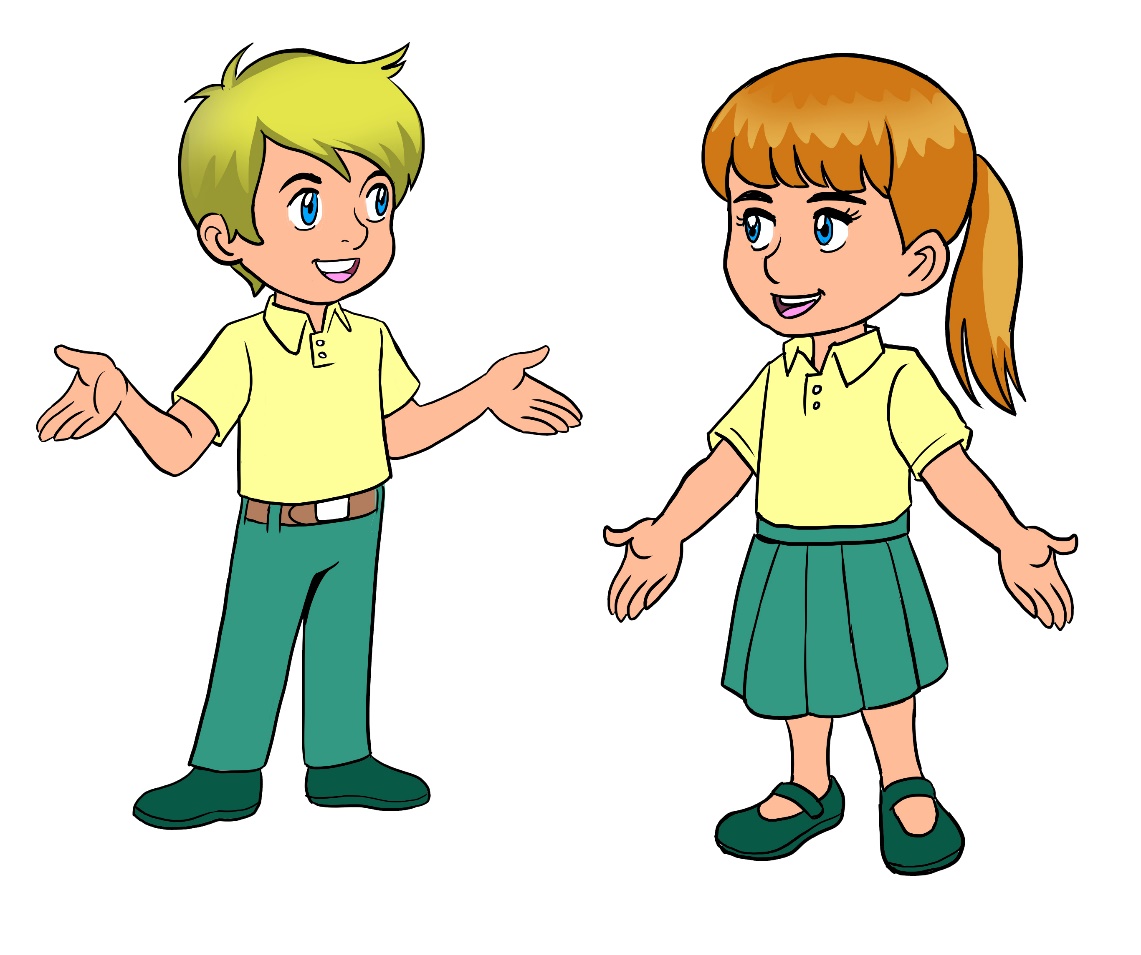 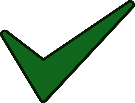 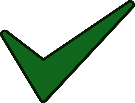 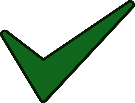 ____________________________________________________________________________________________________________________________________
Ministry of Education-2020
Let’s practice
Look at the pictures and write (has got – hasn’t got)
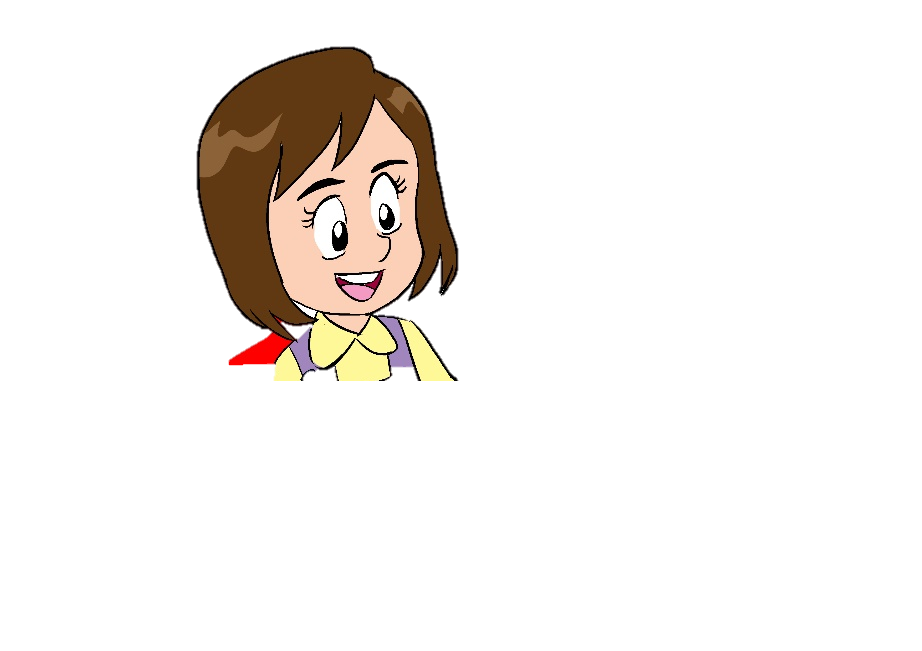 She has got…….. . She hasn’t got……  .
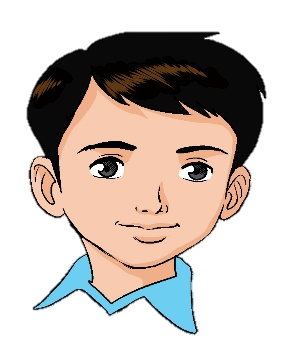 He has got……...……  ……………..…  .
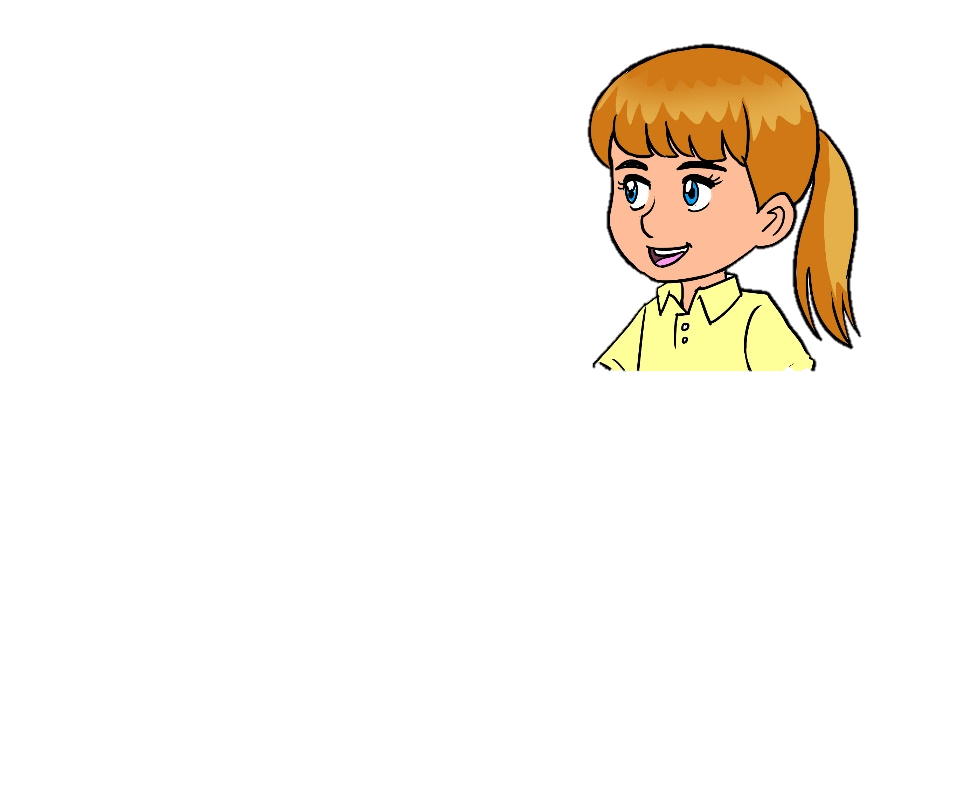 ……………….……..……  ……………………  .
____________________________________________________________________________________________________________________________________
Ministry of Education-2020
Let’s practice
Look at the pictures and write (has got – hasn’t got)
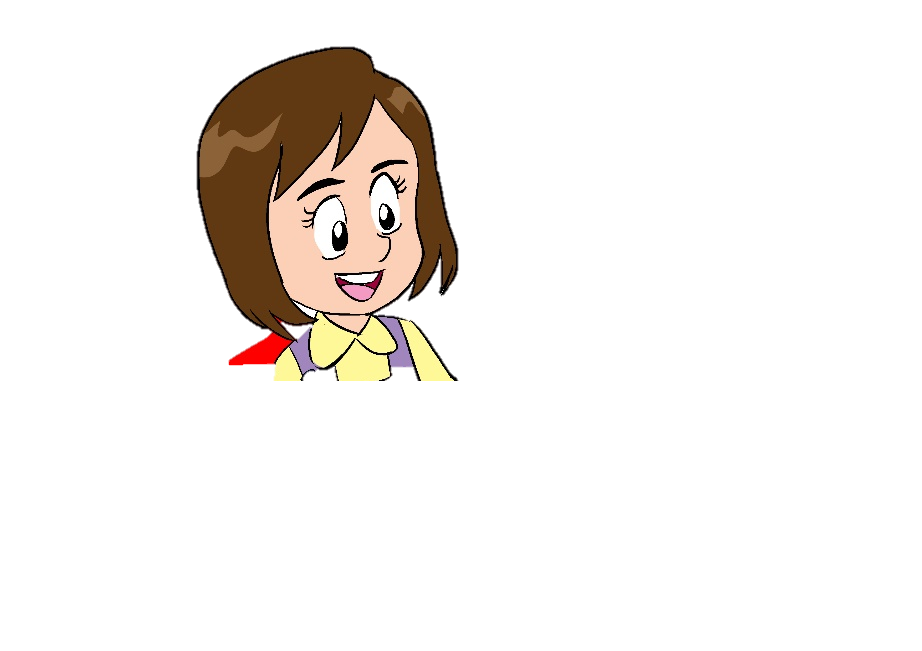 She has got straight hair. She hasn’t got curly hair.
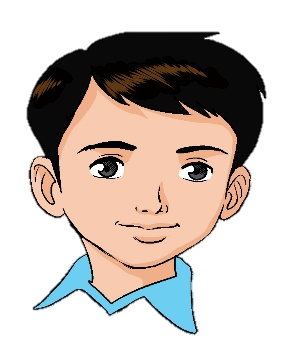 He has got black hair. He hasn’t got blond hair.
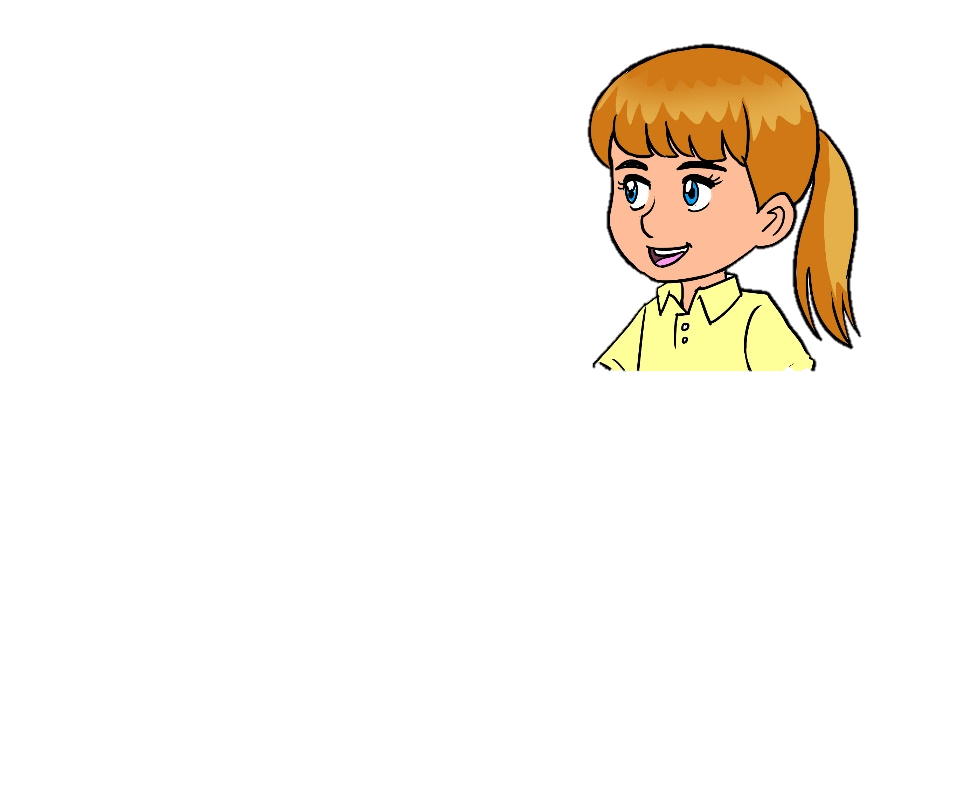 She has got long hair. She hasn’t got short hair.
____________________________________________________________________________________________________________________________________
Ministry of Education-2020
Let’s practice
Answer the activities (Q2 – Q3)
in your workbook page 59.
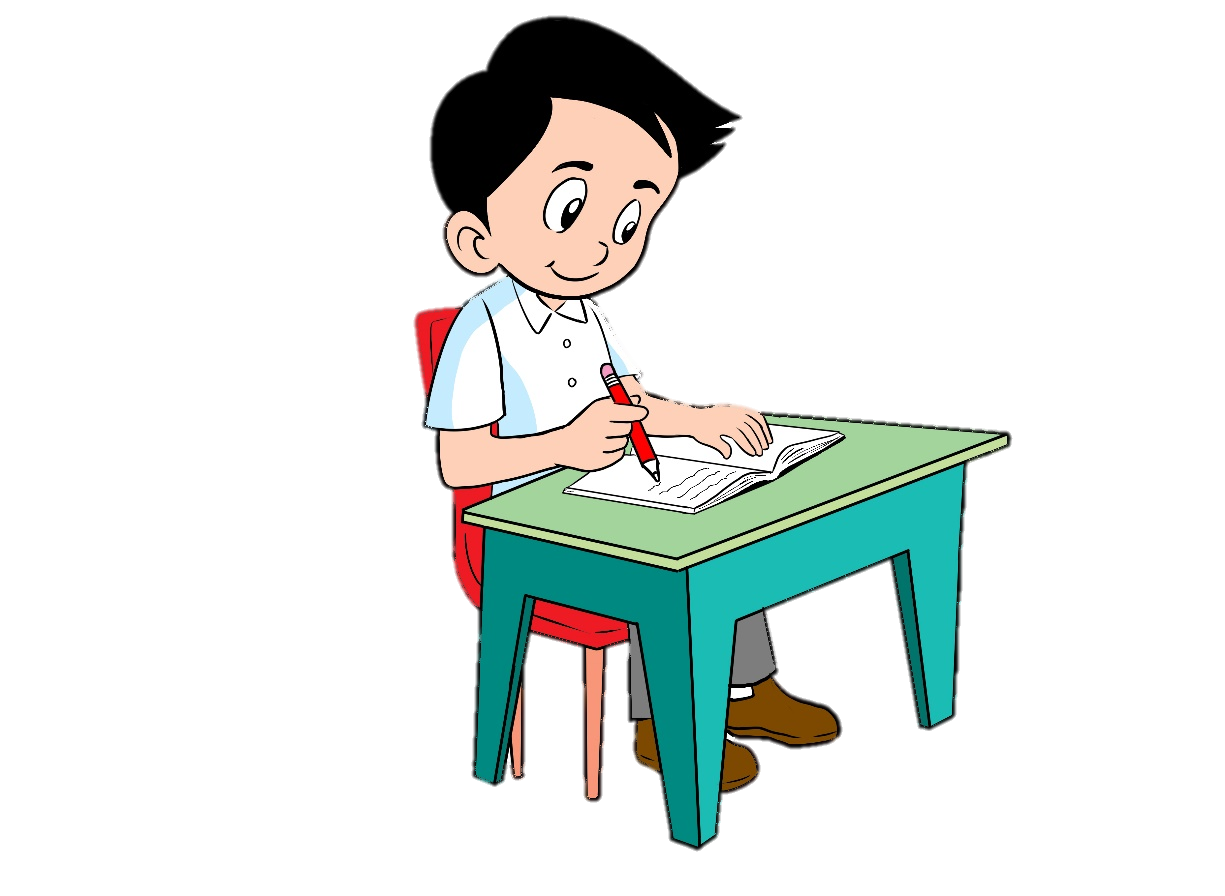 ____________________________________________________________________________________________________________________________________
Ministry of Education-2020
Q2 - Model Answers
’s got 
Hasn’t got 
Hasn’t got
’s got 
’s got
Hasn’t got
____________________________________________________________________________________________________________________________________
Ministry of Education-2020
Q3 - Model Answers
He’s got blond curly hair.
She’s got long straight hair.
He hasn’t got short curly hair.
____________________________________________________________________________________________________________________________________
Ministry of Education-2020
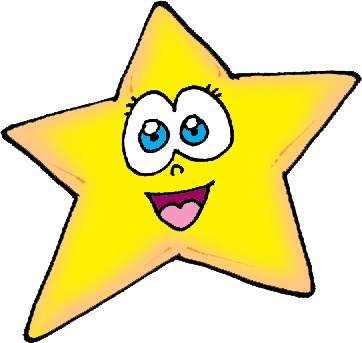 End of unit 6
Good job dear !
____________________________________________________________________________________________________________________________________
Ministry of Education-2020